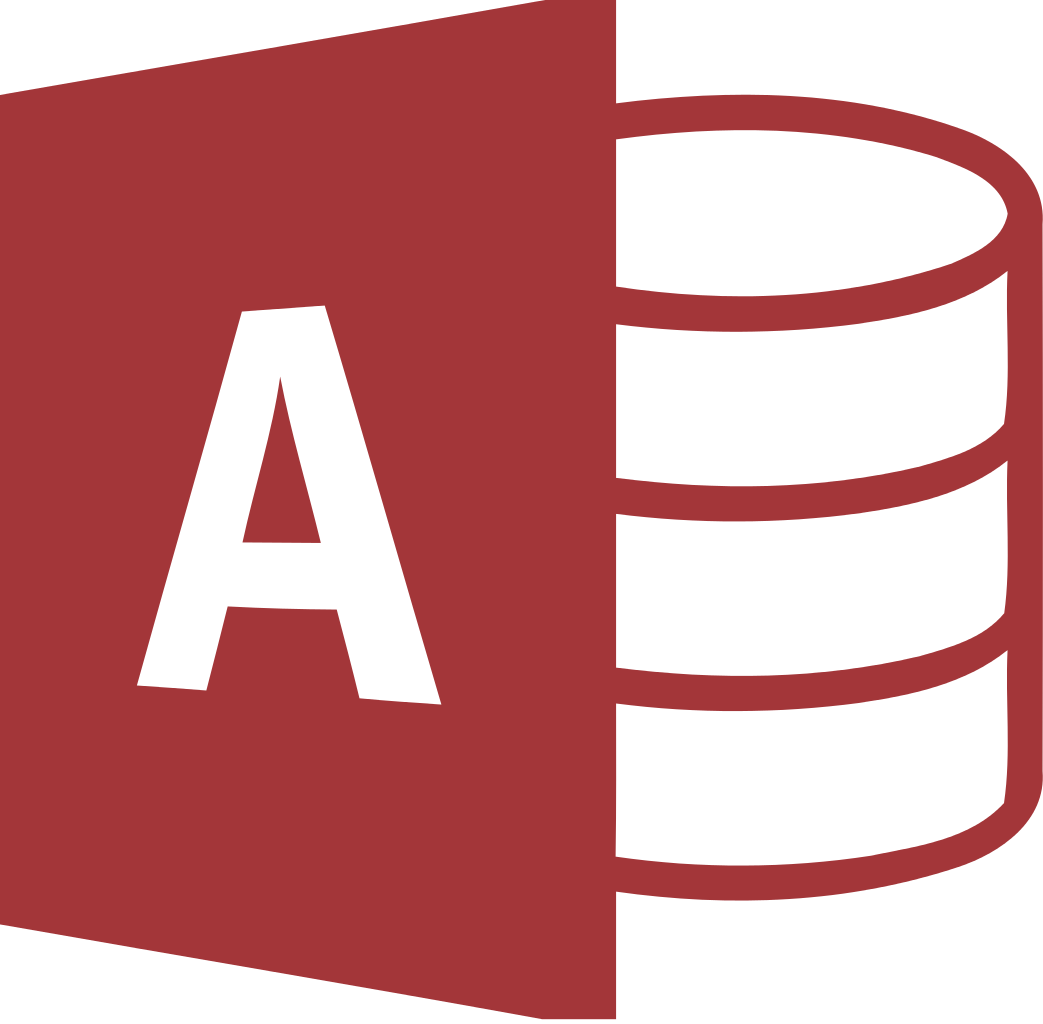 Access Updates
SQL Server with Access

Michal Bar
Program Manager, Microsoft
Current State
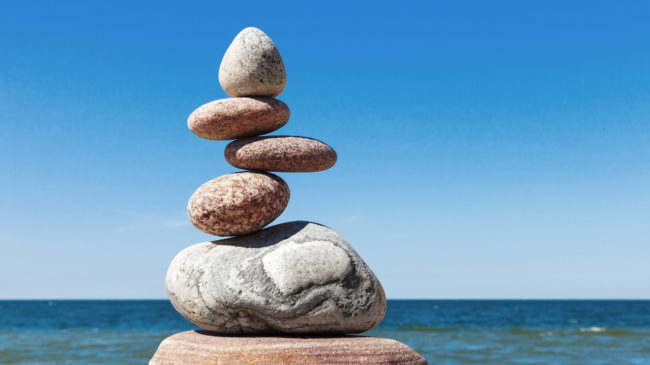 Access in O365 and Office 2019
Office 2019
O365
A one-time purchase, which means you pay a single, up-front cost to get Office apps for one computer. No upgrade options are available.
Subscription service that ensures you always have the most up-to-date modern productivity tools from Microsoft
Access
Monthly updates including bug fixes and new features
 - Linked Table Manager
 - Modern charts
 - Everything on our roadmap
Access
Security updates only
 - Modern charts
Learn more
Linked Table Manager
LINKED TABLE MANAGER
What did we learn from customers?
Usability
Functionality
Resize window
Multiple prompts (when refreshing multiple tables of the same data source)
Flat view
Status indication
Add New Link 
Delete Link
Relink a connection to a new data source 
Missing dev to prod scenario support
Bulk rename
https://access.uservoice.com
From UserVoice
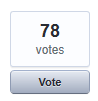 “Skip tables with errors and continue linking with all in the list”
“One of the biggest pains is when you have multiple back ends and Linked Table Manager (LTM) prompts you at every table. When you have lots of links and multiple back ends, it's a pain to go through and select all from only one back end.”
“It becomes difficult to identify the source of a table when using multiple databases as a backend” 
“it would be even nicer if this dialog box was sizeable -- and even better if the size can be remembered!”
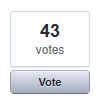 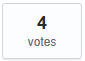 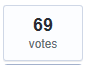 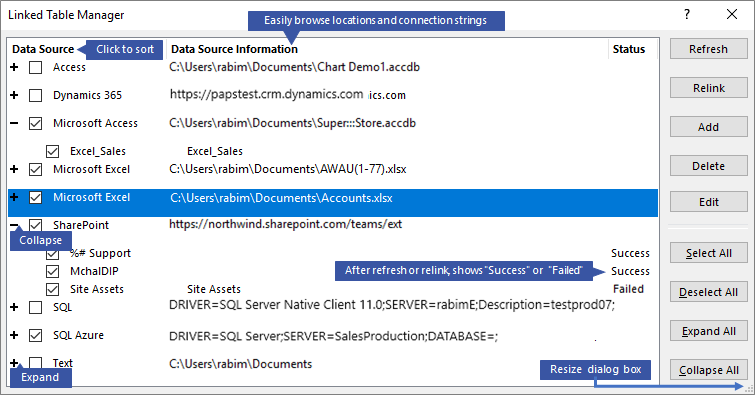 Demo
Modern Charts
MODERN CHARTS
Help people understand the significance of data by placing it in a visual context
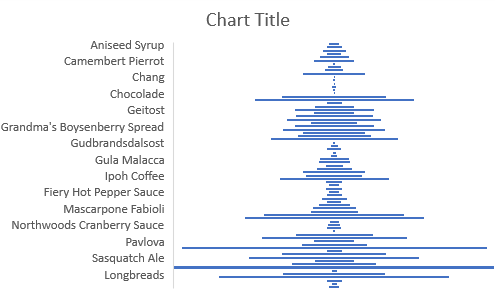 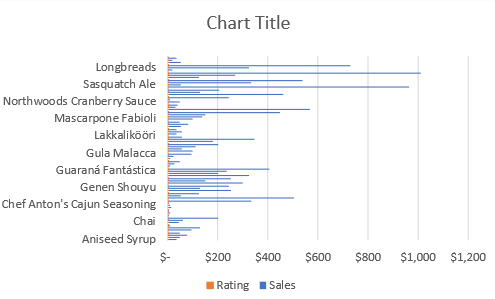 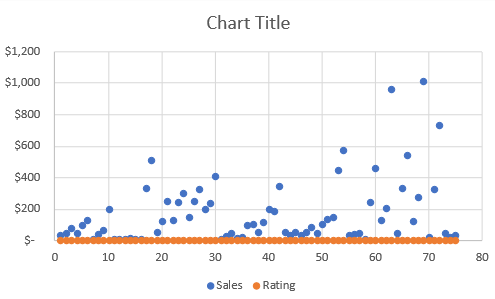 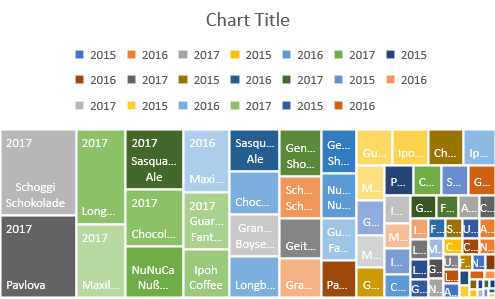 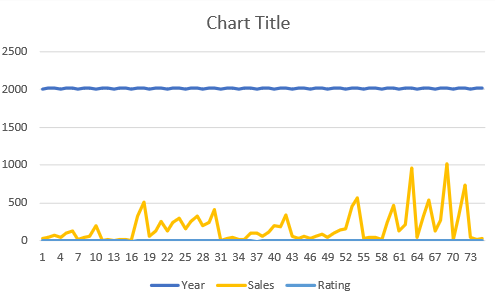 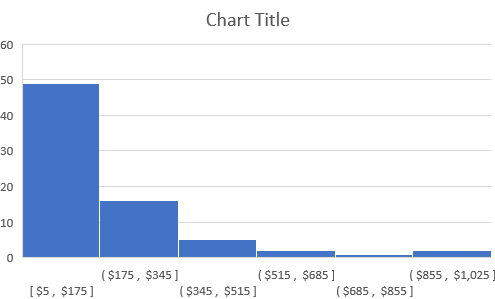 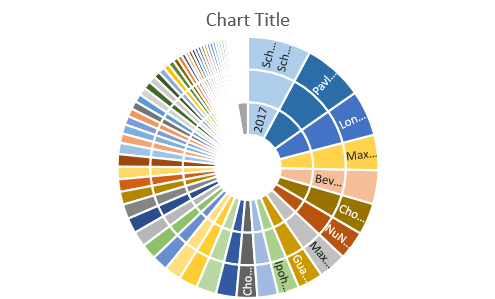 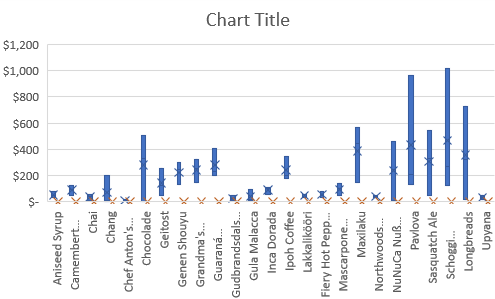 MODERN CHARTS
What did we learn from customers?
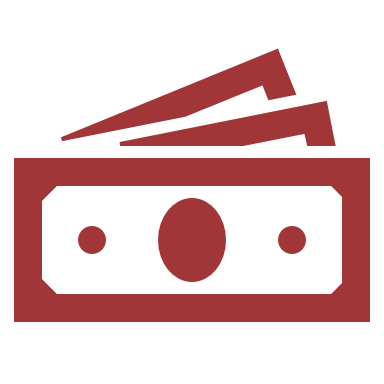 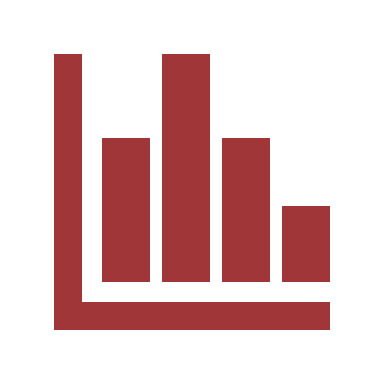 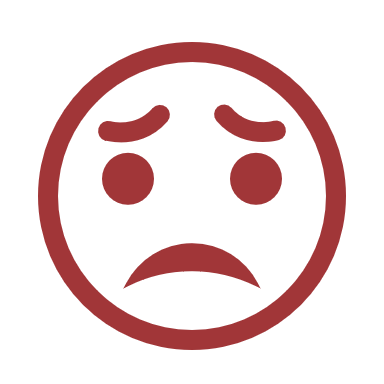 Selling Point
PivotCharts
Key scenario
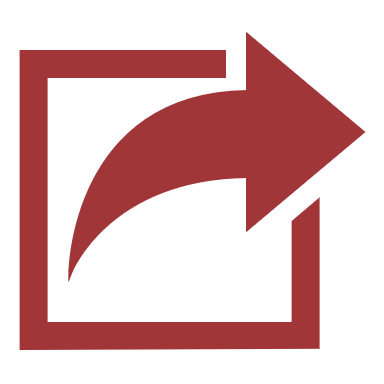 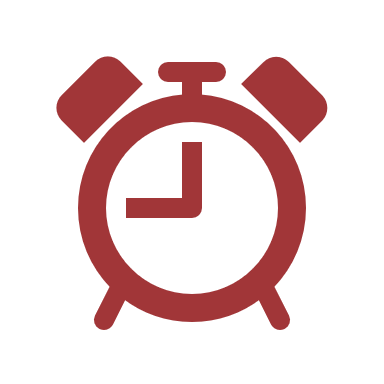 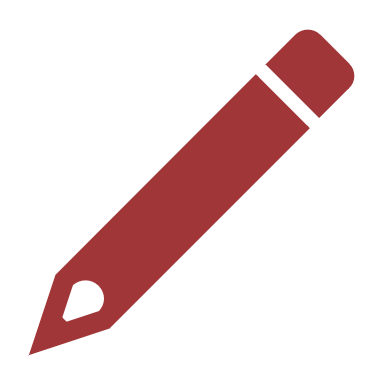 Design Experience
Export to Excel
Current and Modern
MODERN CHARTS
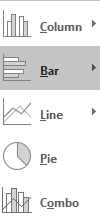 New modern charts
Modern look and feel
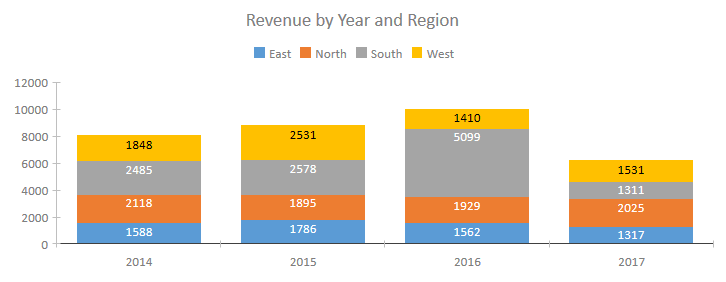 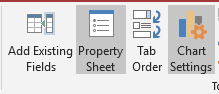 Friendly user experience
Interactive charts
Learn more
Create a chart on a form or report

Ignite presentation and demo
Roadmap
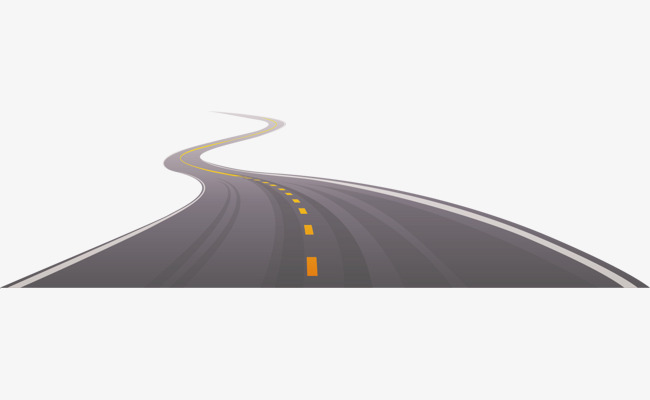 ROADMAP
On the horizon
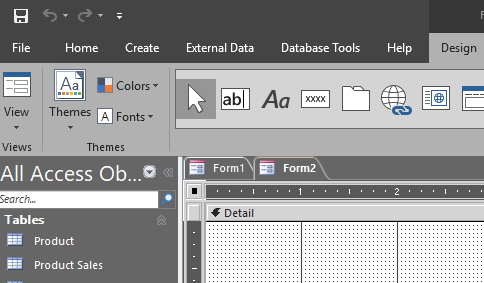 Black and Dark Gray themes support
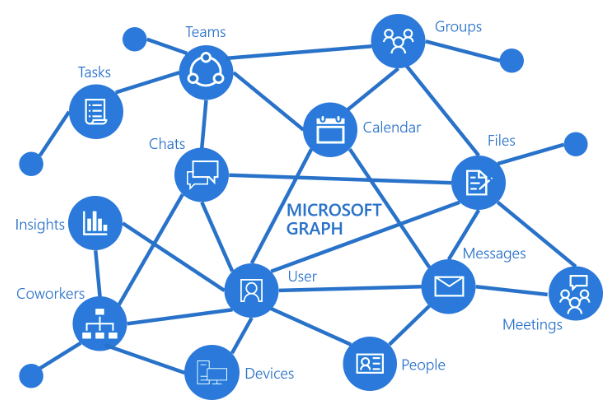 Connect to Microsoft Graph
O365 public roadmap https://products.office.com/business/office-365-roadmap
Community engagement
COMMUNITY ENGAGEMENT
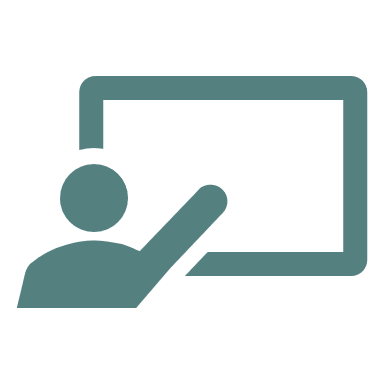 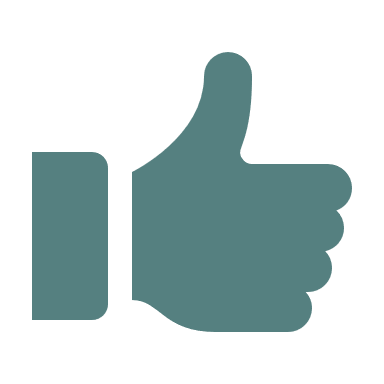 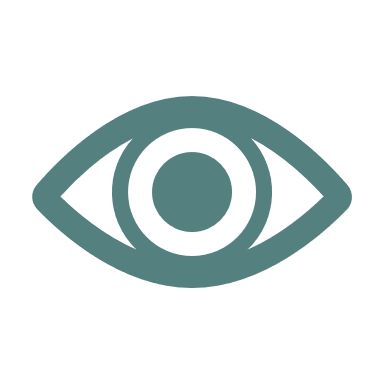 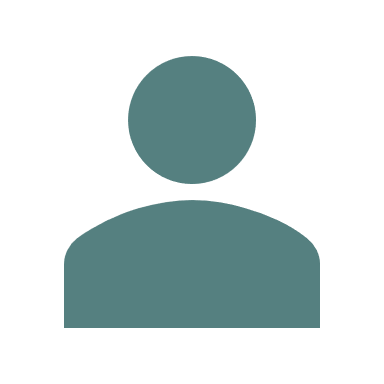 RESPOND TO FEEDBACK
In app feedback

User Voice
O365 public roadmap

Access Blog
Customer visits and interviews
Users group speaking

Conferences/Access Days
PRODUCT TEAM VISIBILITY
CUSTOMER CONNECTION
EVENTS PRESENCE
Q & A